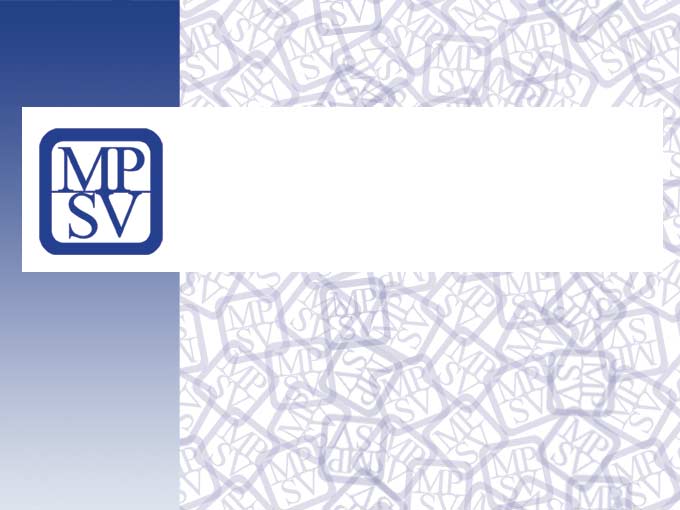 Jednání s aktéry v oblasti sociálních služeb
 Příprava novely ZoSS – 6. 9. 2023
Co nás čeká dnes – program
Shrnutí dosavadního postupu
Představení modelu 3 setkání
Oblasti pro jednotlivá setkání
Představení dnešních oblastí
Diskuze
Výstupy z pracovních skupin k novele ZoSS
Do konce června 2023 prodiskutovaly pracovní skupiny návrhy řešení v jednotlivých oblastech ZoSS:
Sociální práce na obcích
Plánování a síťování
Kvalita
Financování
Informační systém

Celkem bylo zapojeno cca 180 osob
Plán dalšího postupu
Celá materie novely bude rozdělena do třech návazných setkání s aktéry. 

Jednotlivá setkání se budou konat s cca 14 denními rozestupy. 

Kromě těchto velkých setkání bude MPSV organizovat cílená setkání se zástupci jednotlivých segmentů aktérů v sociálních službách (kraje, obce, poskytovatelé, klientské/pacientské organizace atd.)
1. setkání – posílení role sociální práce na ORP
5 oblastí – budou dnes podrobně představeny
2. setkání – plánování a síťování
Oblast 6:
Obec s rozšířenou působností zpracovává na základě zjištěných potřeb ve svém správním obvodu analýzu potřeb, dostupnosti a rozvoje sociálních služeb.
Oblast 7:
Kraj v samostatné působnosti zpracovává na základě zjištěných potřeb v území a na základě vlastní činnosti uložené mu zákonem strategii dostupnosti a rozvoje sociálních služeb (služeb pro rodinu a děti).
Oblast 8:
Ministerstvo zpracovává na základě krajských strategií dostupnosti a rozvoje sociálních služeb celostátní strategii dostupnosti a rozvoje sociálních služeb.
2. setkání – plánování a síťování
Oblast 9:
Síť sociálních služeb a jejich kapacit je státem garantovaná dostupnost pomoci prostřednictví sociálních služeb.
3. setkání – financování a informační systém
Oblast 10:
Ministerstvo zřizuje společný/sdílený informační systém sociálních služeb a sociální práce. 
Oblast 11:
Sociální služby jsou financovány z hlediska provozních nákladů vícezdrojově.  
Oblast 12:
Zavádí se právo osoby pobírající Příspěvek na péči ve 2. a vyšším stupni požádat o přiznání doplatku k příspěvku na péči.
Dnešní setkání – posílení role sociální práce na obcích
V rámci s jednotlivými aktéry projednaného stromu problémů byly v rámci „stromu problémů“ mj. identifikovány následující problémy: 
Nedostatečné zdroje (finanční, personální) pro zajištění komplexních služeb
Nízká kvalita koordinace služeb a jejich výsledného dopadu na život klienta (Nedostatečné metodické vedení a kontrola ze strany příslušných úřadů, nedostatečný monitoring a sběr potřebných dat pro řízení systému sociálních služeb na všech úrovních)
Návrh řešení identifikovaných problémů spočívá v posílení výkonu sociální práce na ORP – viz níže.
Dnešní setkání – posílení role sociální práce na obcích
Oblast 1:
Pomoc lidem v nepříznivé sociální situaci garantuje stát prostřednictvím výkonu sociální práce na nejbližší možné úrovni dostupnosti a to v rozsahu poradenství, individuální nebo skupinové sociální práce a zprostředkování účinných zdrojů pomoci podle zjištěných potřeb osob. 
Pomoc a podpora prostřednictvím metod sociální práce je poskytnuta každé osobě, které sociálně nepříznivá situace hrozí nebo její životní potřeby jsou nepříznivou sociální situací již omezeny/ohroženy. 
Místní příslušnost se řídí místem, kde osoba žije, kde se zdržuje, tj. tam, kde lze předpokládat, že může dojít k řešení její nepříznivé sociální situace. 
Stát tuto činnost zajišťuje prostřednictvím výkonu přenesené působnosti na úrovni obcí s rozšířenou působností.
Dnešní setkání – posílení role sociální práce na obcích
Výkon sociální práce provádějí kvalifikovaní sociální pracovníci, především zaměstnanci dotčených obcí, případně také další osoby, které splňují požadované kvalifikační předpoklady a jsou ze zákona nebo smluvně vázány ke spolupráci. 

Podpora a pomoc prostřednictvím sociální práce vede k řešení nepříznivé sociální situace a k sociálnímu začlenění osob.
Dnešní setkání – posílení role sociální práce na obcích
Oblast 2: 
Zřizuje se při ORP jednotné pracoviště sociální práce zahrnující jak „všeobecnou“ sociální práci, tak sociální práci s dětmi a rodinou (zahrnuje i stávající OSPOD) mající právo i povinnost koordinovaného přístupu ke klientovi. Zakládá se povinnost spolupráce sociálního pracovníka ORP s dalšími aktéry.
Při výkonu sociální práce spolupracují sociální pracovníci ORP, případně jiné pověřené osoby (fyzické i právnické – nejlépe na základě veřejnoprávní smlouvy) zejména s obcemi a kraji (v rámci přenesené i samostatné působnosti), úřadem práce, ČSSZ, zdravotnickými zařízeními, školskými zařízeními, subjekty IZS, dalšími orgány veřejné správy, poskytovateli sociálních služeb a služeb pro rodinu a děti, případně s dalšími právnickými a fyzickými osobami, které mají ve svých kompetencích poskytnout účinnou součinnost při řešení nepříznivé sociální situace nebo jejímu vzniku zabránit.
Dnešní setkání – posílení role sociální práce na obcích
Sociální pracovníci ORP mají právo od těchto subjektů vyžadovat účinnou součinnost a tyto subjekty jsou povinny na výzvu sociálního pracovníka součinnost poskytnout. 

V případě velkých ORP lze využít veřejnoprávních smluv o přenesení agend výkonu sociální práce na pověřené obecní úřady ve správním obvodu ORP.
Dnešní setkání – posílení role sociální práce na obcích
Oblast 3:
Sociální pracovníci ORP v rámci výkonu přenesené působnosti zjišťují rozsah a charakter potřeb osob, které žijí ve správním obvodu ORP. 
Zjišťováním potřeb se rozumí především zjišťování těch skutečností, které mohou jak v individuálním tak v rodinném či komunitním pojetí indikovat ohrožení zajištění životních potřeb běžným způsobem s využitím přirozených osobních či společenských zdrojů. 
Zjišťování potřeb osob je kontinuální proces a zakládá se na poznatcích z dostupných statisticko-společenských zdrojů a z údajů, které jsou objektivně zjištěny z vlastní depistážní či výzkumné činnosti, z výzkumných výstupů jiných subjektů nebo z údajů, které zjišťují/zpracovávají další subjekty (například školy, zdravotnická zařízení apod.).
Dnešní setkání – posílení role sociální práce na obcích
Subjekty, které zpracovávají nebo vlastní údaje potřebné ke zjišťování potřeb jsou povinny tyto údaje poskytnout ORP poskytnout v rozsahu, kterým je garantována ochrana soukromí a osobních údajů. 

Zjištěné potřeby jsou zpracovány do výstupů, jejichž strukturu, obsah a časové vymezení určuje ministerstvo a současně jsou vedeny ve společném/sdíleném informačním systému, který spravuje ministerstvo (viz dále).
Dnešní setkání – posílení role sociální práce na obcích
Oblast 4:
Činnost ORP v oblasti výkonu sociální práce a zjišťování potřeb podléhá standardnímu způsobu řízení výkonu státní správy, tj. ministerstvo, krajský úřad a ORP. 

Při řízení výkonu státní správy ministerstvo stanovuje kvantitativní i kvalitativní parametry výkonu svěřených agend. 
Na základě kvantitativních a kvalitativních parametrů je pak ministerstvo povinno zabezpečit řádný výkon uložených agend.
Dnešní setkání – posílení role sociální práce na obcích
Stanoví se povinnost ministerstva financovat předmětné agendy (dotace nebo příspěvek). Krom samotného výkonu na úrovni ORP je zapotřebí zafinancovat také metodickou činnost na úrovni krajských úřadů. 

Ministerstvo zřizuje, spravuje a zajišťuje provoz společného/sdíleného IS. 

Ministerstvo provádí kontrolní činnost v rámci předmětné agendy a ukládá nápravná opatření.
Dnešní setkání – posílení role sociální práce na obcích
Oblast 5:
ORP a krajským úřadům je poskytován ze státního rozpočtu příspěvek na řešení mimořádných situací v oblasti zajištění sociálních služeb v případech, kdy neposkytnutí služby v odpovídajícím rozsahu by ohrozilo zdraví nebo život osoby (účelově vázané finanční prostředky – „intervenční fond“). 
Příspěvek je poskytován zálohově dle ministerstvem stanovené metodiky (obvykle na základě rozsahu a charakteru zjištěných potřeb v rámci ORP respektive kraje). 
Příspěvek je ORP respektive krajský úřad povinna zúčtovat se státním rozpočtem. V případě, že výše příspěvku nedostačuje na pokrytí vzniklých mimořádných situací, může ORP nebo krajský úřad požádat v průběhu fiskálního roku o jeho navýšení ministerstvo. 
Agenda příspěvku na mimořádná opatření je výkonem přenesené působnosti.
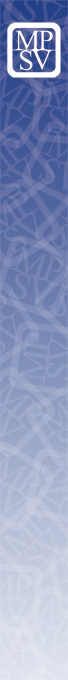 Diskuse